PANDEMİLERDE SOSYAL HAYATA İLİŞKİN DÜZENLEMELER-ÖNLEMLER
İÇERİK
TOPLU TAŞIMA
YEME İÇME MEKANLARI
MARKETLER VE AVMLER
TOPLANTI SEMİNER SALONLARI
MESİRE YERLERİ
KARŞILAMA HİZMETLERİ-ÖN BÜRO
AÇIK VE KAPALI EĞLENCE MERKEZLERİ
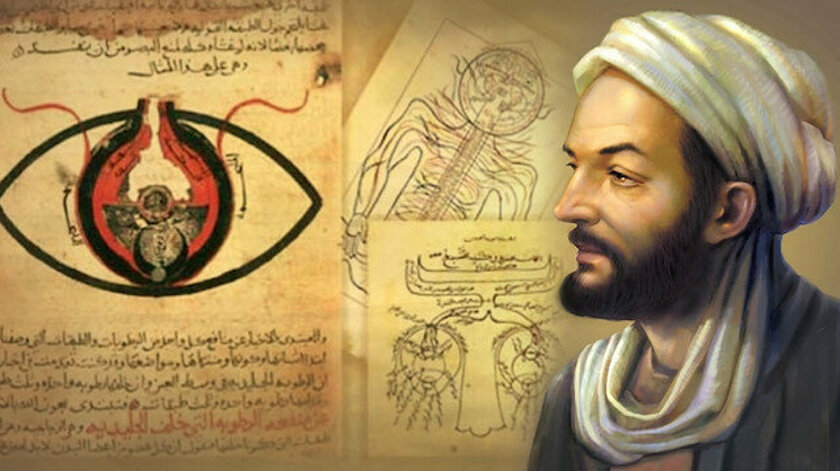 İbn-i Sina’nın insandan insana bulaşan bu salgın hastalıklara karşı çözüm önerileri;
Birlikte dolaşmayın. Beş on kişi bir araya gelerek kalabalıklar oluşturmayın.
Pazarları terk edin.
Paraları bırakın.
Toplu halde ibadet etmeyin
Salgından korkmayın, hastalıktan sakının, hastalarınızı terk etmeyin.
Evinizde oturun ve NEŞELİ olun. Hastalık neşeden kaçar.
Tarihte Pandemiler
Yakın Dönemin Salgınları
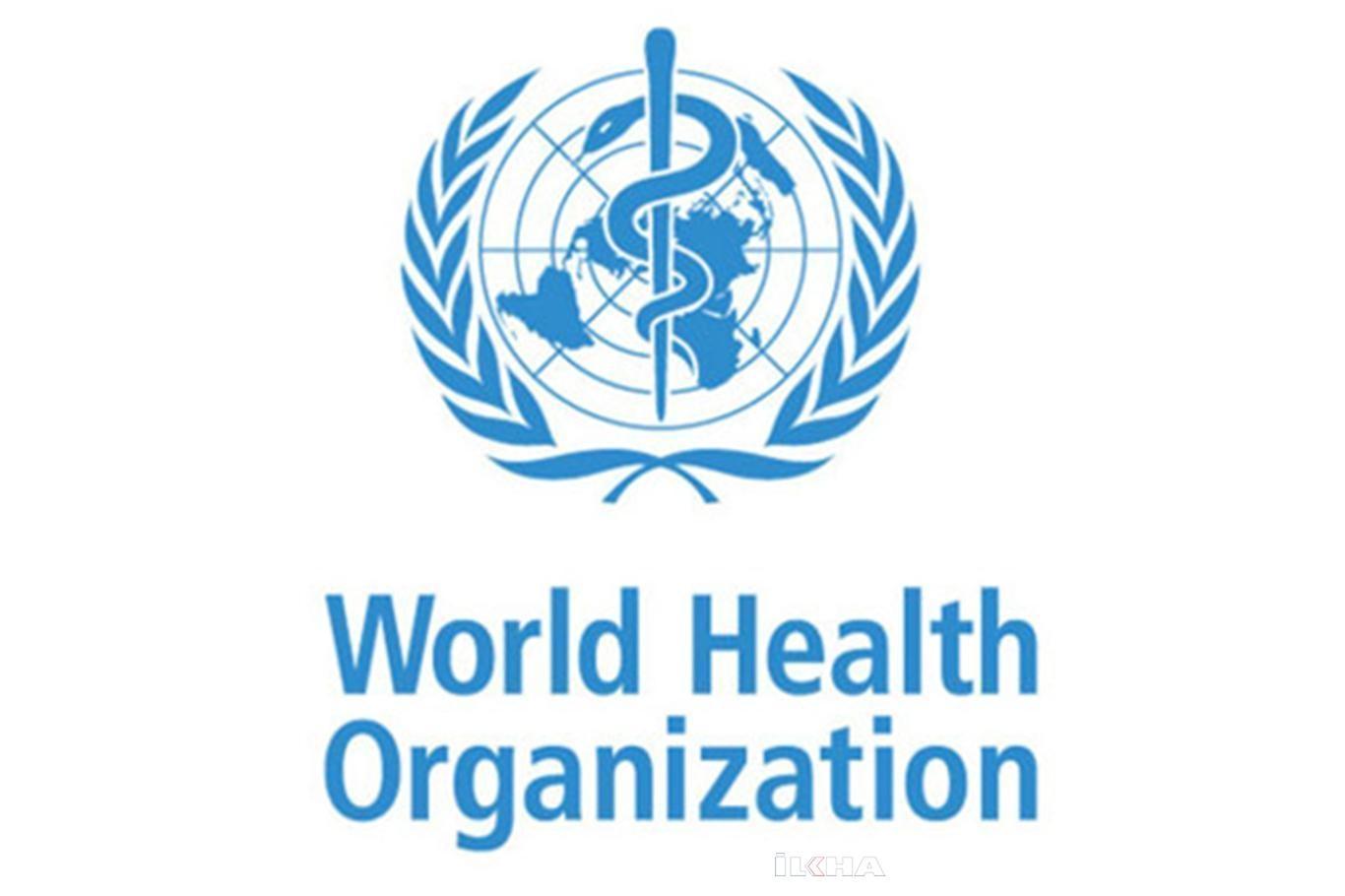 Çin’in Wuhan kentinde ortaya çıkan ve pek çok ülkeye yayılan Coronavirüs, virüsün yayılma hızı, ciddiyeti ve yetkililerin gerekli önlemleri almaması üzerine Dünya Sağlık Örgütü (WHO) Genel Sekreteri tarafından 11 Mart 2020 itibariyle pandemik bir hastalık olarak ilan edilmiştir.
Covıd-19 (Yeni Koronavirüs Hastalığı) Nasıl Bulaşır?
Pandemi kapsamında Türkiye'de Alınan Tedbirler Kronolojisi ve Yansıması
Toplu Taşıma Sistemleri
Bu Nedenle
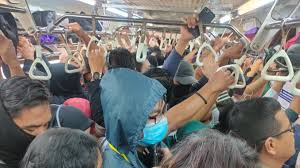 Bunun Yanında
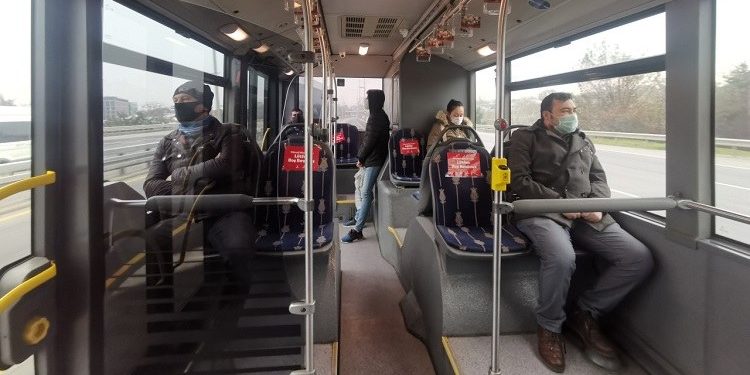 22 Mart 2020 Tarihi İtibariyle
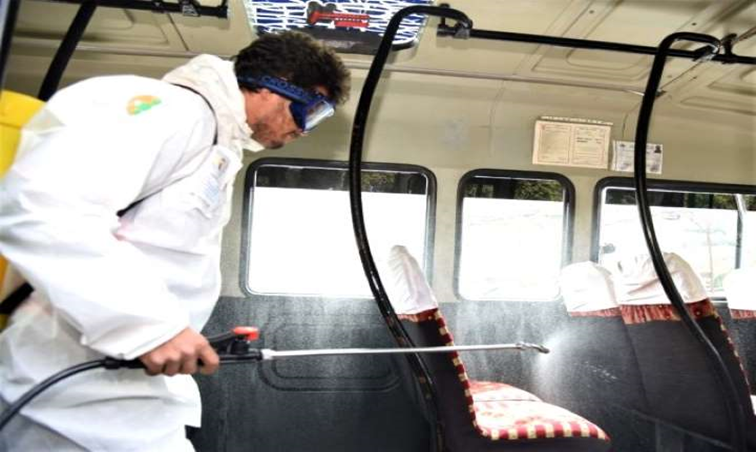 Toplu Ulaşım Araçlarına YönelikTemizlik Önlemleri
Alışveriş Merkezleri
İçişleri Bakanlığı tarafından 81 İl Valiliğine 16.03.2020 tarihinde ‘Coronavirüs Tedbirleri’ konulu ek bir genelge gönderilmiştir.
Genelge kapsamında Türkiye’de AVM ve restoranlar hariç tüm mekanların kapatılması kararı alınmıştır.
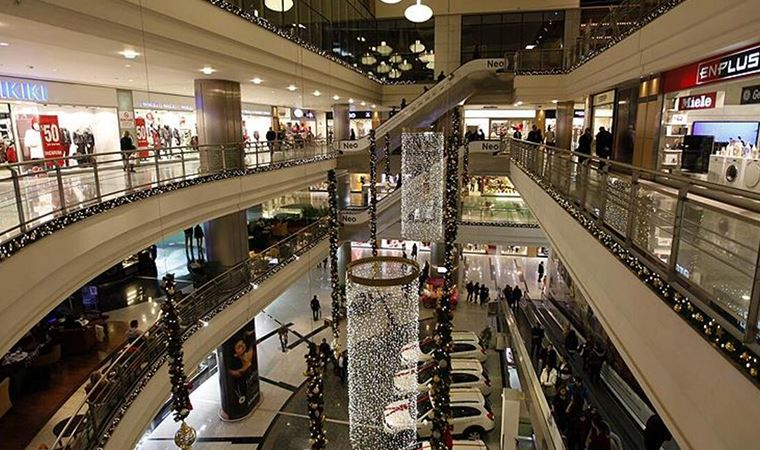 Alışveriş Merkezleri
Alışveriş Merkezleri ve Yatırımcıları Derneği’nin 14 Mart 2020 tarihinde, yönetim kurulu üyelerinin yoğun katılımıyla düzenlediği çalıştayda Coronavirüse ilişkin tavsiye edilen önlemler ele alınmıştır.
Alışveriş Merkezleri
Alışveriş Merkezleri
Koronavirüs Salgını ile Mücadele Kapsamında Marketlerle İlgili Ek Genelge yayınlandı!!
Marketler Alanının Onda Biri Kadar Müşteri Alacak!!
Markete Girebilecek Müşteri Sayısı Girişe Asılacak
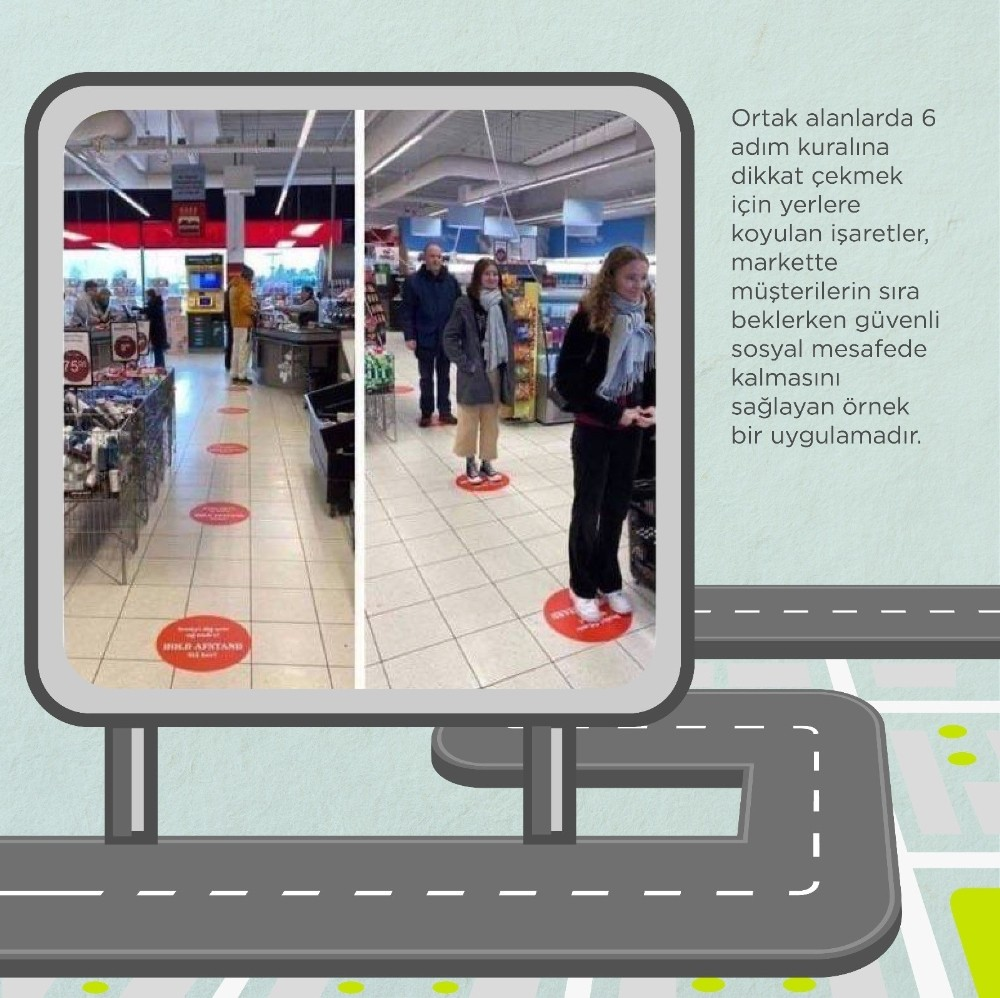 Marketler, aynı zamanda içeriye girmek için bekleyen müşterilerin sosyal mesafe kuralına uyulması (en az bir metre mesafe ile beklemeleri) gerektiğini sürekli hatırlatmalı, market girişine, görülecek şekilde bu hususu belirten afiş asılmalıdır.
Yeme İçme Mekanları
İçişleri Bakanlığı tarafından 21 Mart 2020 tarihinde Coronavirüs salgını ile mücadele kapsamında vatandaşları korumak ve salgının yayılmasını engellemek amacıyla lokantalarla ilgili valiliklere ek genelge gönderilmiştir.
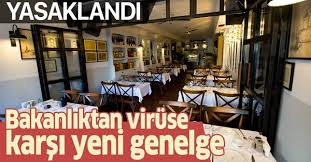 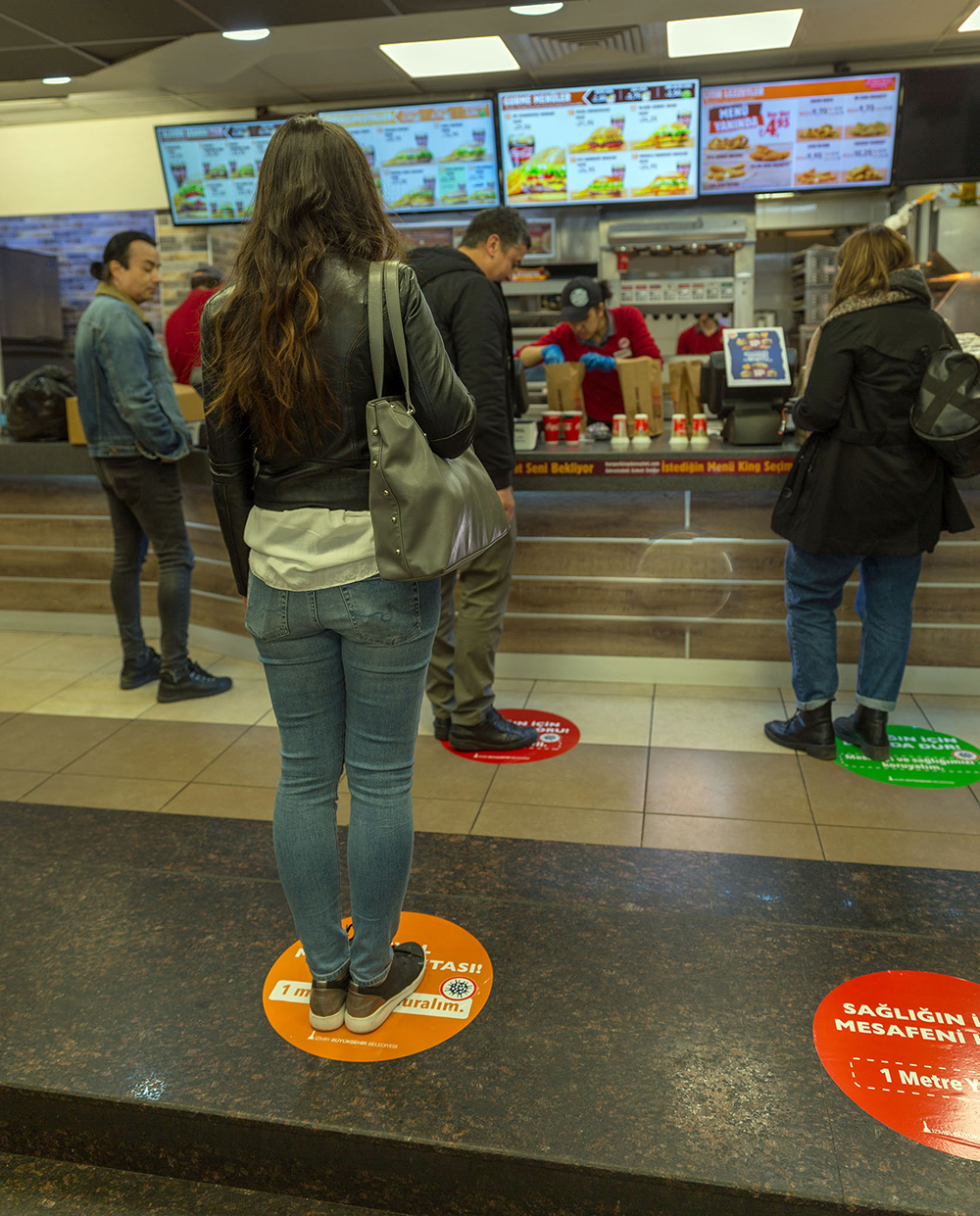 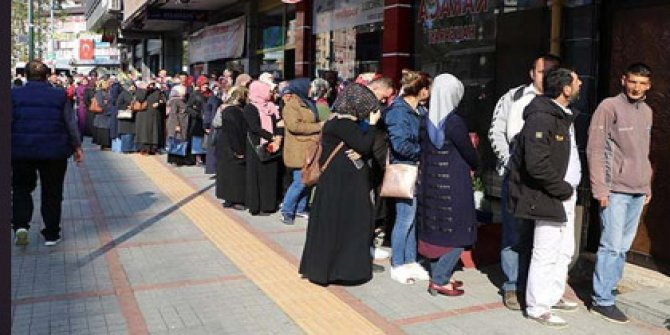 MESİRE YERLERİ
Hafta sonlarında vatandaşların sahil bantları, mesire, piknik, alanlarında; piknik yapmak, balık tutmak, spor, yürüyüş vb. faaliyetler nedeni ile çok yakın mesafede bir arada bulunabilecekleri, bu durumun hem kendi sağlıkları hem de başta virüsle mücadelede en temel önlem olan vatandaşların evde kalma duygusunu zaafa uğratarak toplum sağlığı açısından risk oluşturabileceğini belirten İçişleri Bakanlığı, valiliklere  gönderdiği genelgede alınması gereken önlemleri şu şekilde sıralamıştır:
28-29 Mart 2020 tarihleri başta olmak üzere virüsle mücadele sağlanıncaya kadar hafta sonlarında, il ve  ilçelerde vatandaşların sahil bantları, mesire ve ören yerlerinde ve piknik alanlarında; piknik yapmak, balık tutmak, spor, yürüyüş vb. faaliyette bulunmaları yasaklanmıştır. İl ve ilçelerin durumuna göre bu tedbirler hafta içi günlerine de yaygınlaştırılmıştır.
Toplantı ve Seminer Salonları
Sivil Toplum Kuruluşlarının (Dernek, vakıf ) genel kurulları ve eğitimleri dâhil insanları toplu olarak bir araya getiren her türlü toplantı ve faaliyetleri (icra-i zorunluluk gerektiren yönetim faaliyetleri hariç) geçici olarak ertelenmiştir.
Coronavirüs Tedbirleri Konulu Ek Bir Genelge 16 Mart 2020 tarihinde yayınlanmıştır. Bu genelgeye göre;
Açık ve Kapalı Eğlence Merkezleri
İçişleri Bakanlığı tarafından 81 İl Valiliğine 16.03.2020 tarihinde ‘Coronavirüs Tedbirleri’ konulu ek bir genelge gönderildi.
Karşılama Hizmetleri (Havalimanında Alınan Coronavirüs Önlemleri)
Karşılama Hizmetleri (Havalimanında Alınan Coronavirüs Önlemleri)
Havalimanlarında 7 gün 24 saat termal kamera kontrolleri yapılmaya ve havalandırma kanallarında filtre-kanal temizlikleri ile filtre dezenfeksiyon çalışmaları başlatılmıştır.
Pasaport kontrol noktaları başta olmak üzere, termal kamera ve transfer noktalarında Sağlık Bakanlığı Hudut Sahiller Genel Müdürlüğü tarafından hastalıkla ilgili bilgilendirici afiş ve el broşürü dağıtımı yapılması sağlanmıştır.
El dezenfektan istasyonları kurulmuştur.
Personel eğitimleri organize edilmiştir.
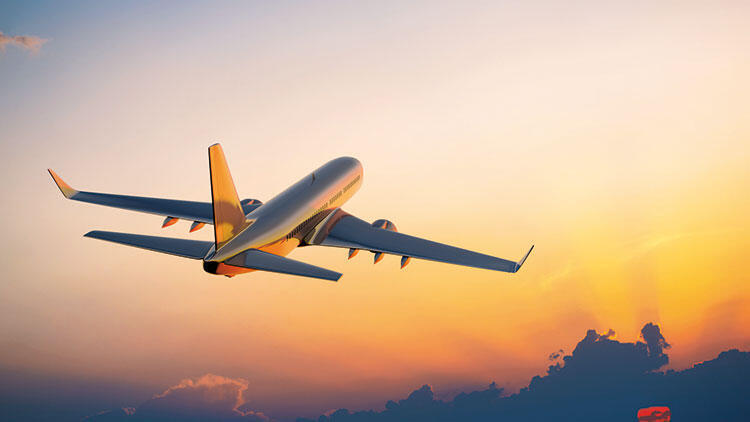 Tüm dünyada coronavirüs vaka sayılarının artmasına bağlı olarak Sağlık Bakanlığı Bilim Kurulu tavsiyeleri çerçevesinde Cumhurbaşkanı tarafından 27 Mart 2020 tarihinde tüm dış hat uçuşlarının durdurulması kararı alınmıştır.
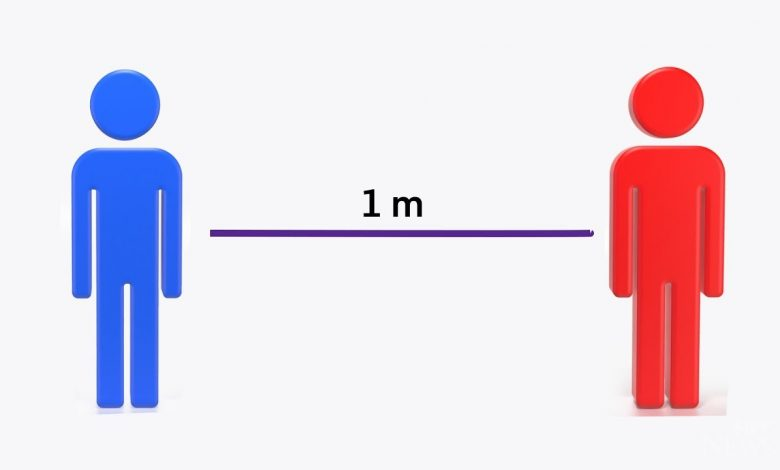 SOSYAL MESAFE, CORONAVİRÜS’LE ARANIZA KOYDUĞUNUZ MESAFEDİR. SOSYAL MESAFENİZİ KORUYUN, EVDE KALIN, SAĞLIKLI KALIN…
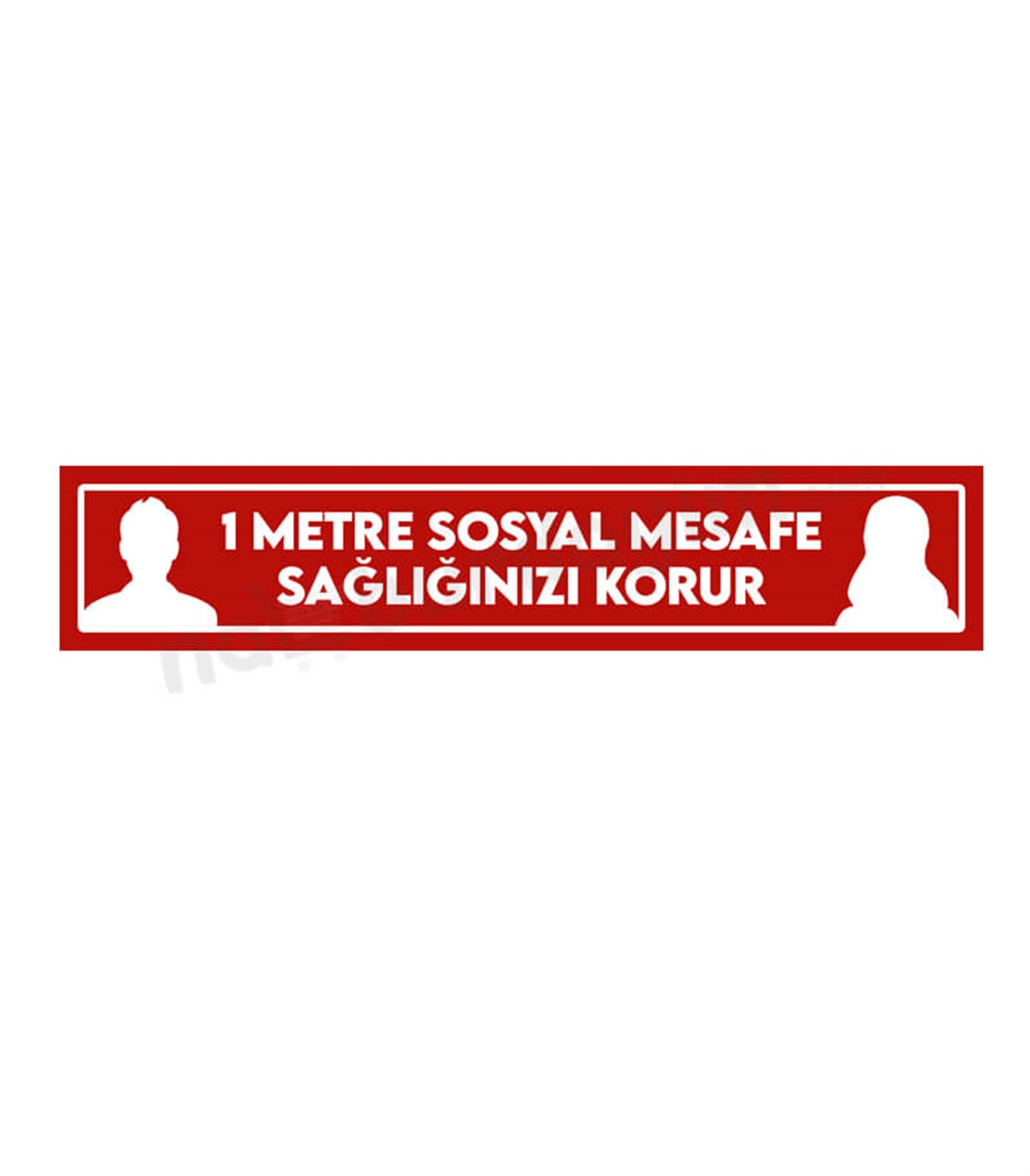 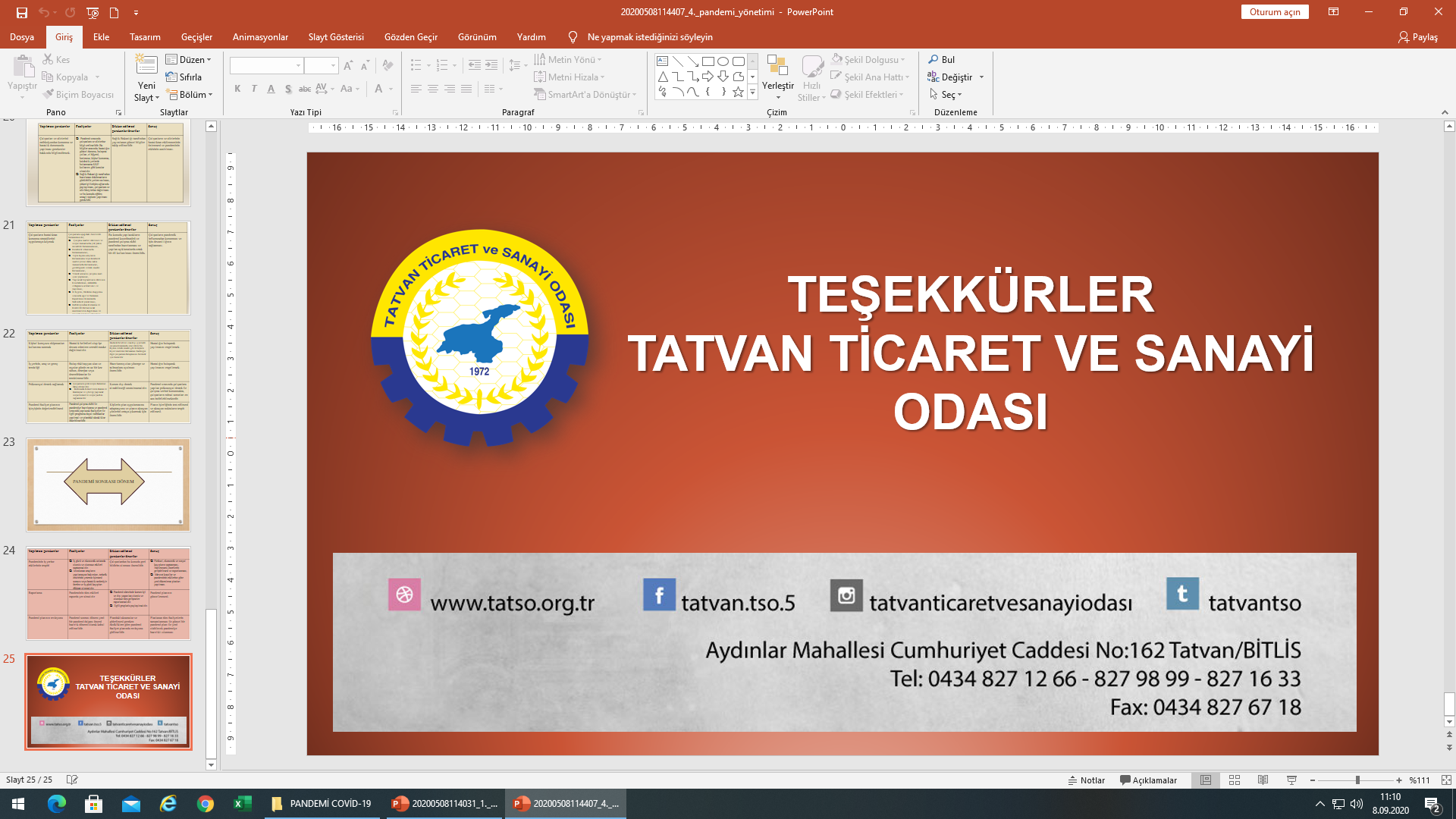 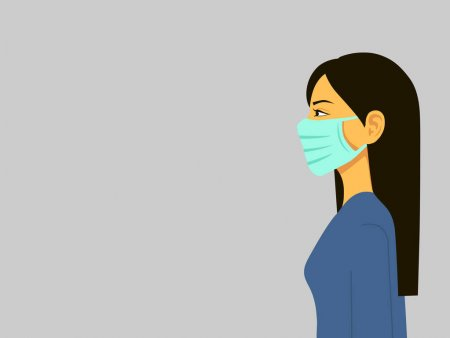 TEŞEKKÜRLER…